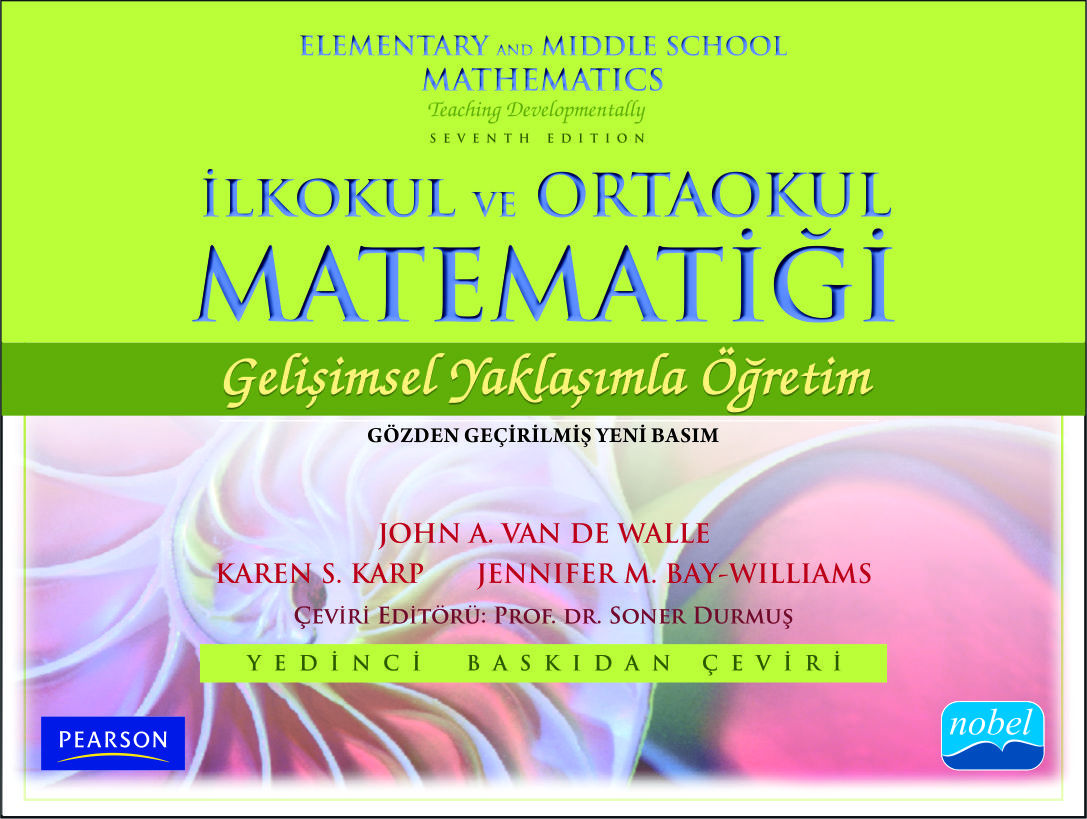 KISIM IIMatematiksel Kavram ve Prosedürlerin Gelişimi
BÖLÜM 13Doğal Sayılarla Hesaplamaya
Dayalı Tahminin Kullanımı
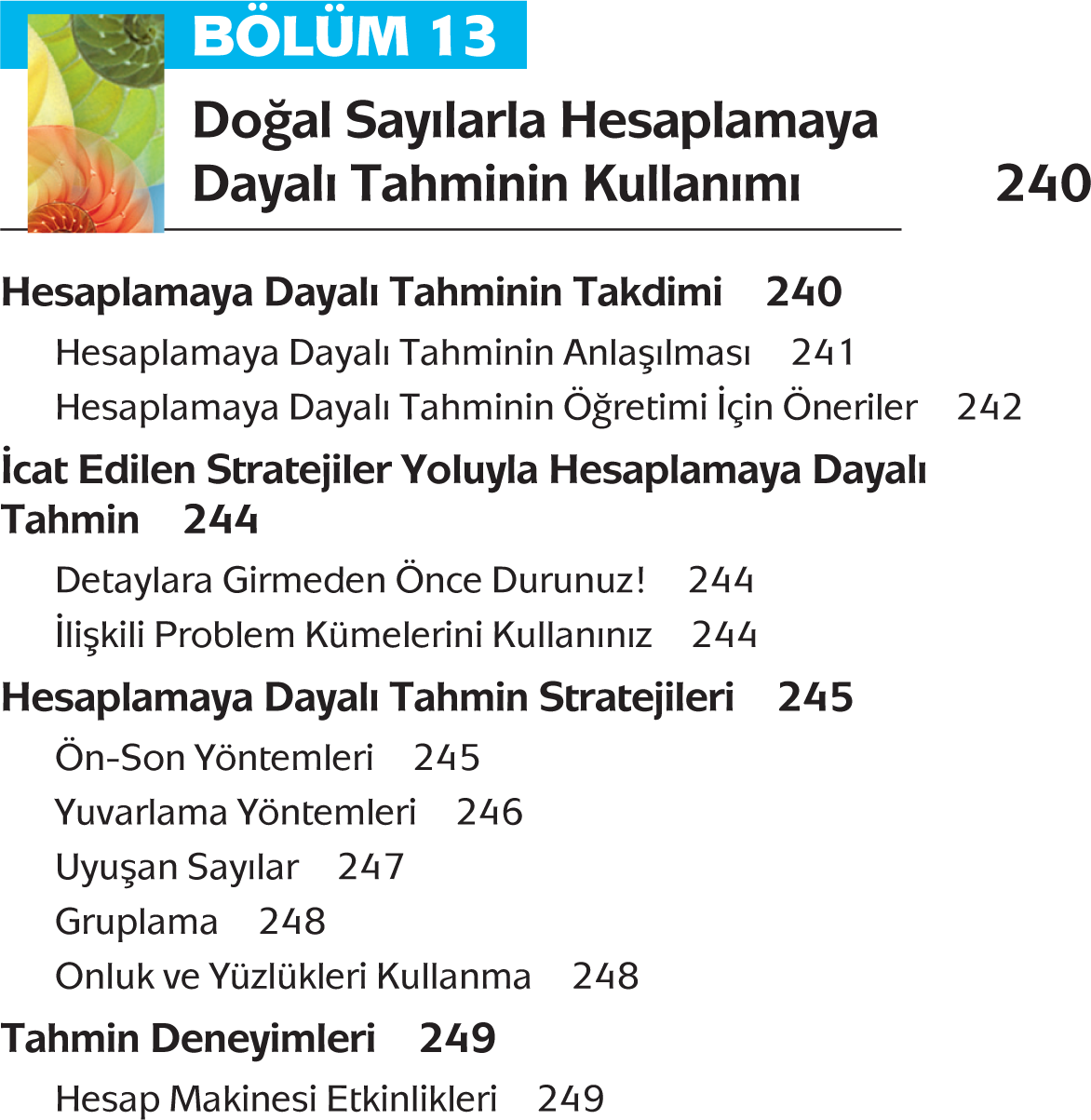 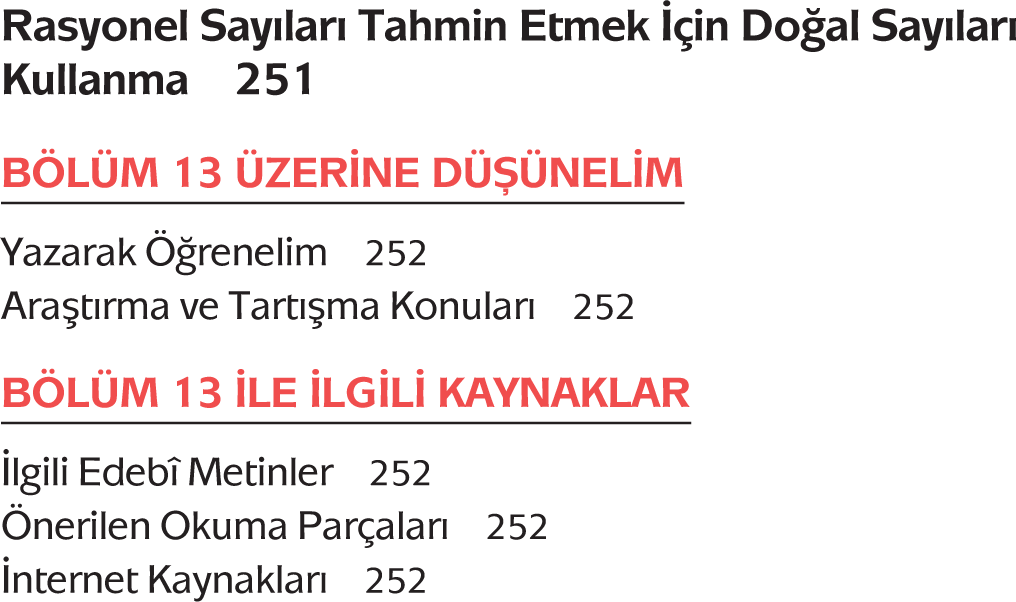 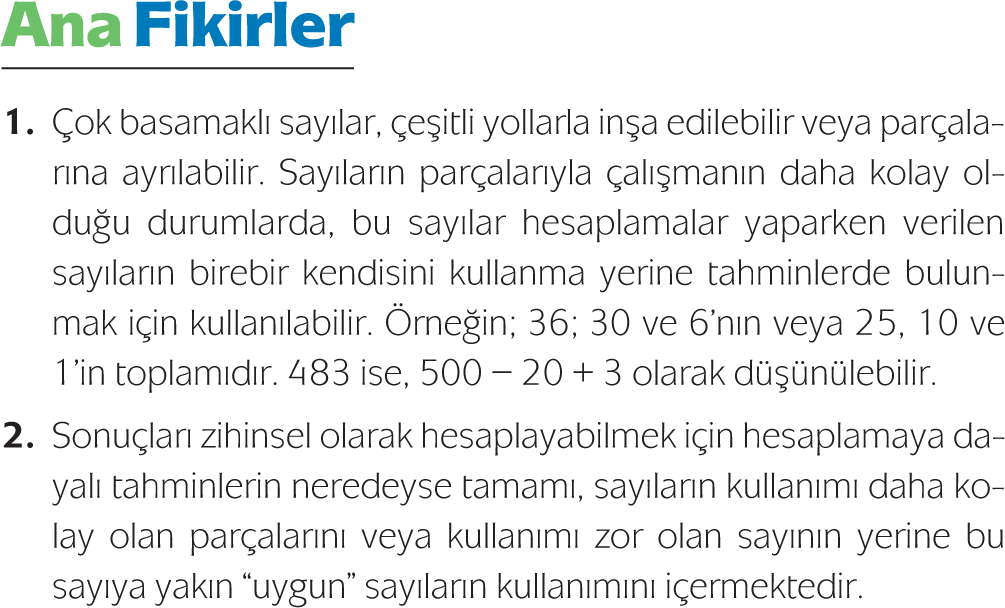 Hesaplamaya Dayalı Tahminin Takdimi
Hesaplamaya Dayalı Tahminin Anlaşılması
Tahminin Üç Çeşidi
Tahmin veya Kestirim
Öğretim Programında Hesaplamaya Dayalı Tahmin
Hesaplamaya Dayalı Tahminin Öğretimi İçin Öneriler
Günlük Yaşamdan Tahmin Örneklerini Kullanınız
Tahmine Özgü Dili Kullanınız
Tahmine Yardımcı Olmak için Bağlam Kullanınız
Tahmin Aralıklarından Birini Kabul Ediniz
Cevap için Değil Bilgi Edinmek için Sorunuz
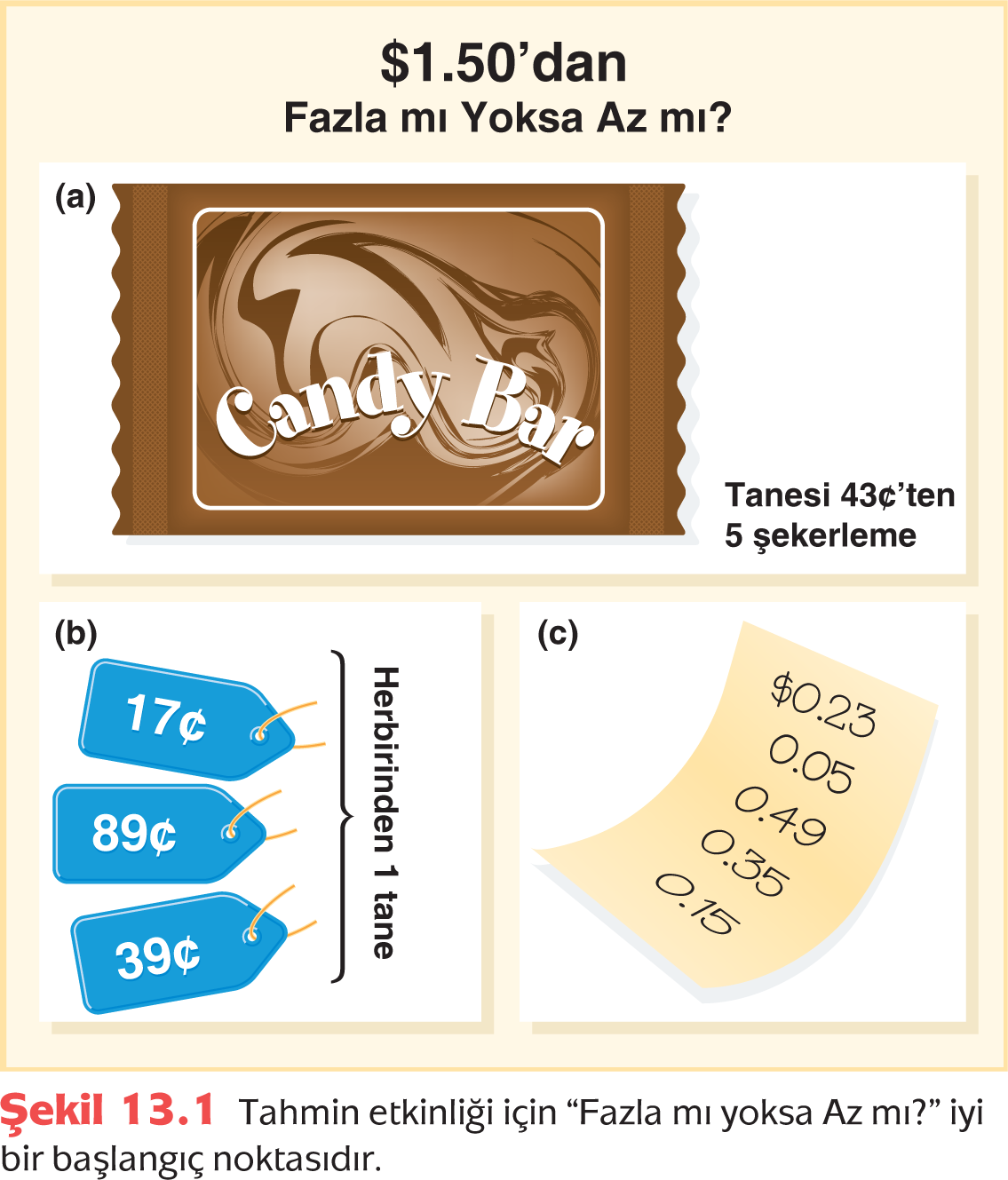 İcat Edilen Stratejiler Yoluyla Hesaplamaya Dayalı Tahmin
Detaylara Girmeden Önce Durunuz!
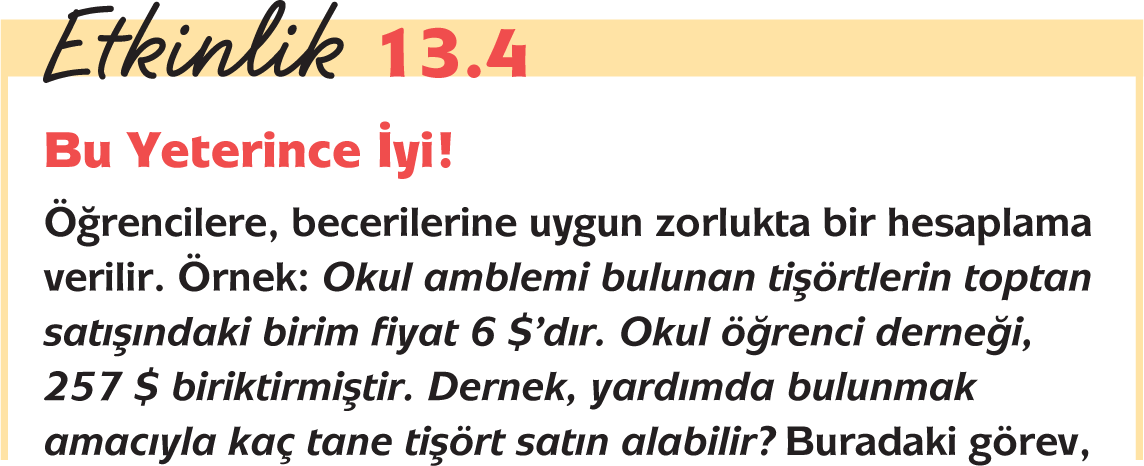 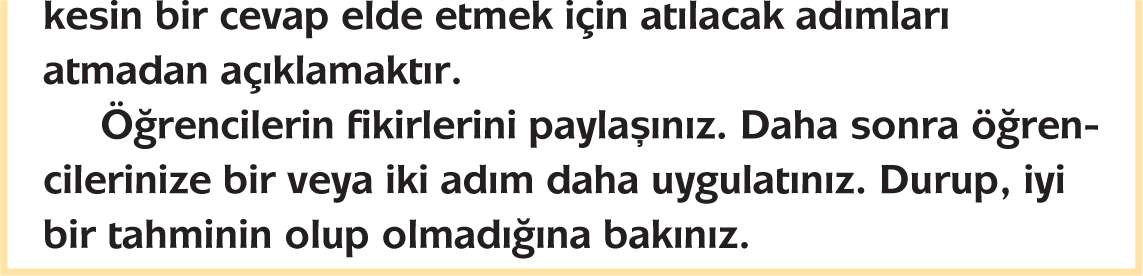 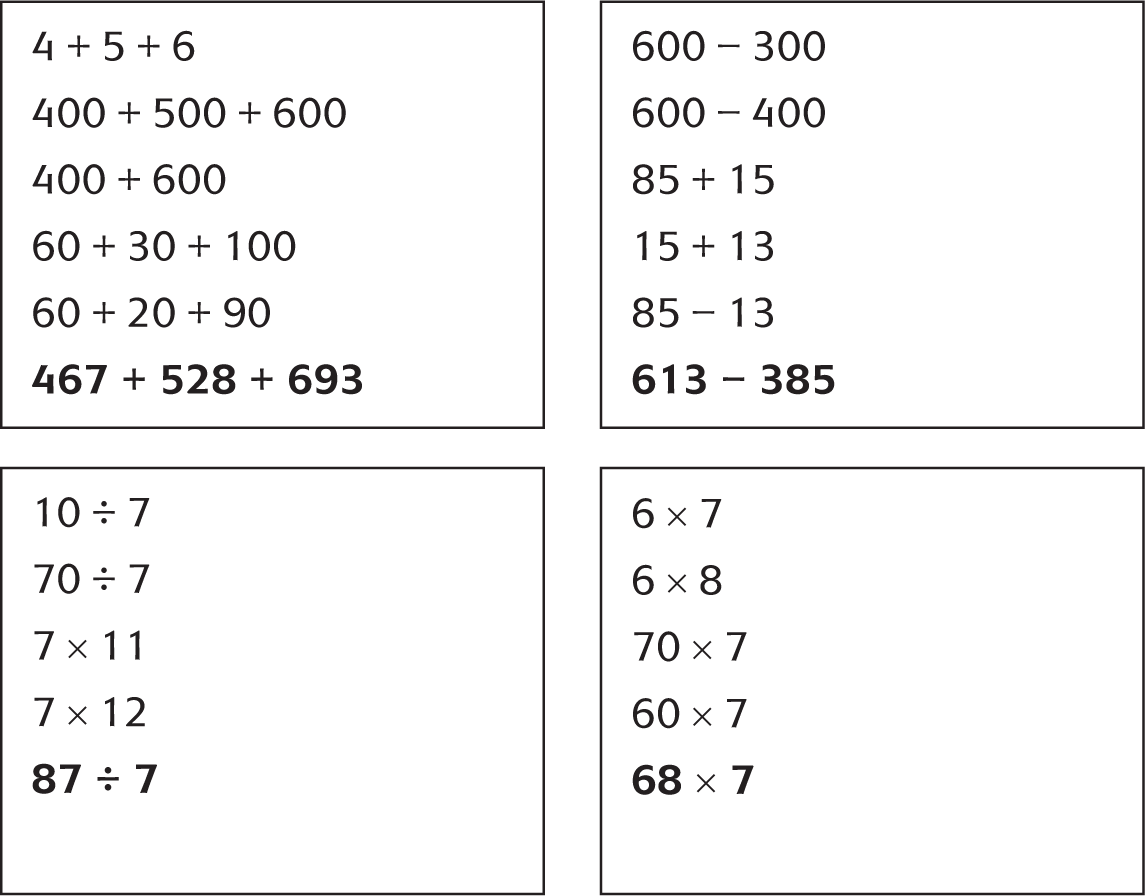 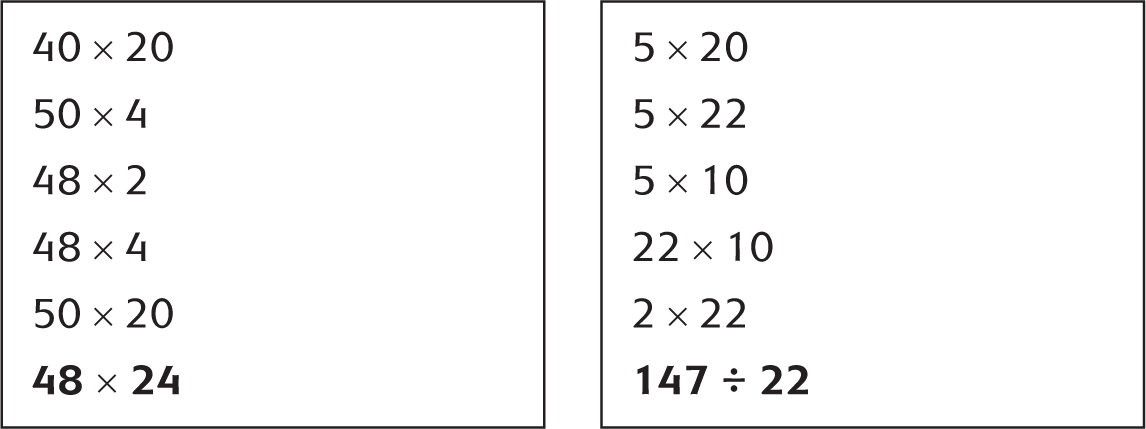 Hesaplamaya Dayalı Tahmin Stratejileri
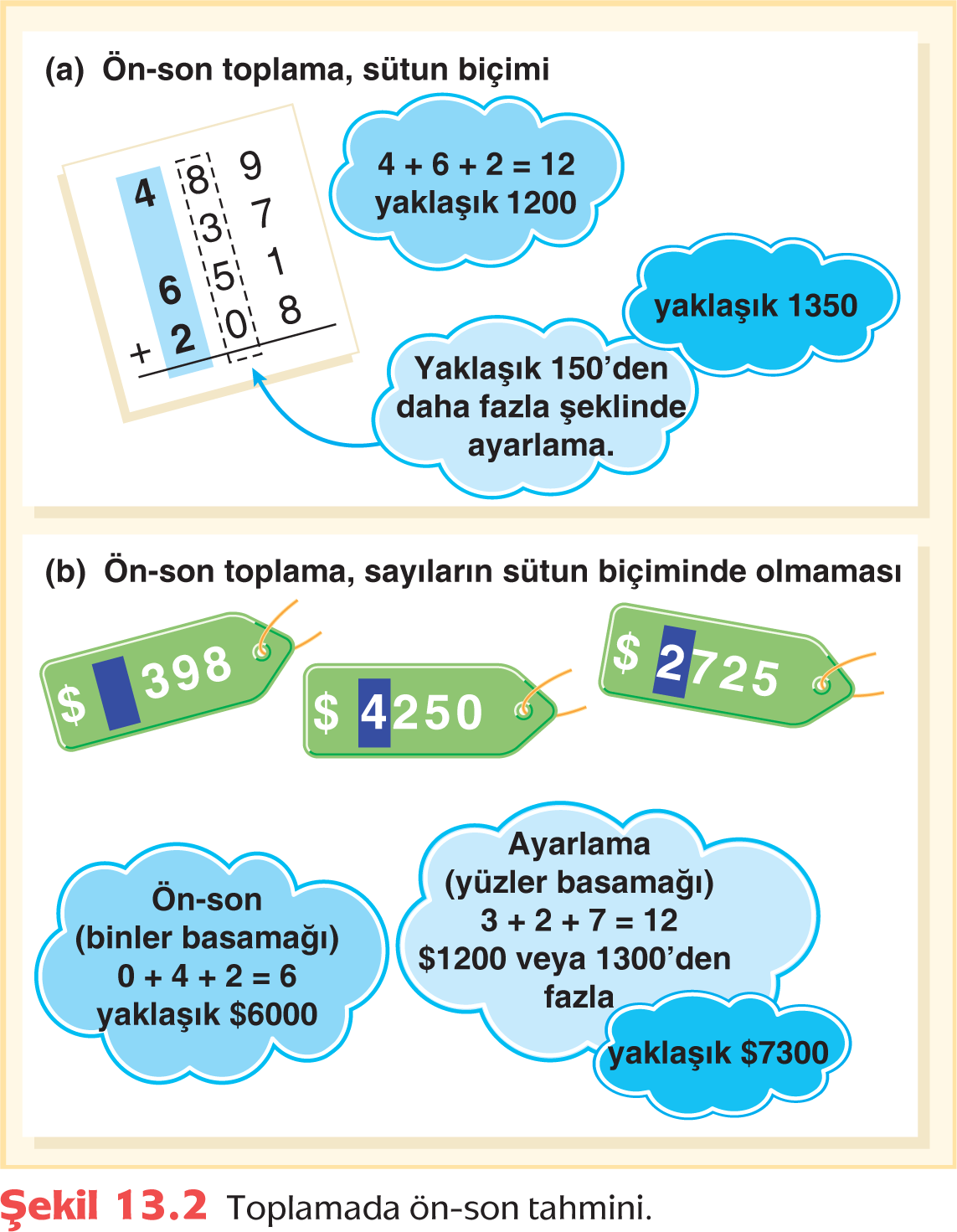 Ön-Son Yöntemleri
Ön-Son Yöntemiyle Toplama ve Çıkarma
Ön-Son Yöntemiyle Çarpma ve Bölme
Yuvarlama Yöntemleri
Yuvarlama Kavramı
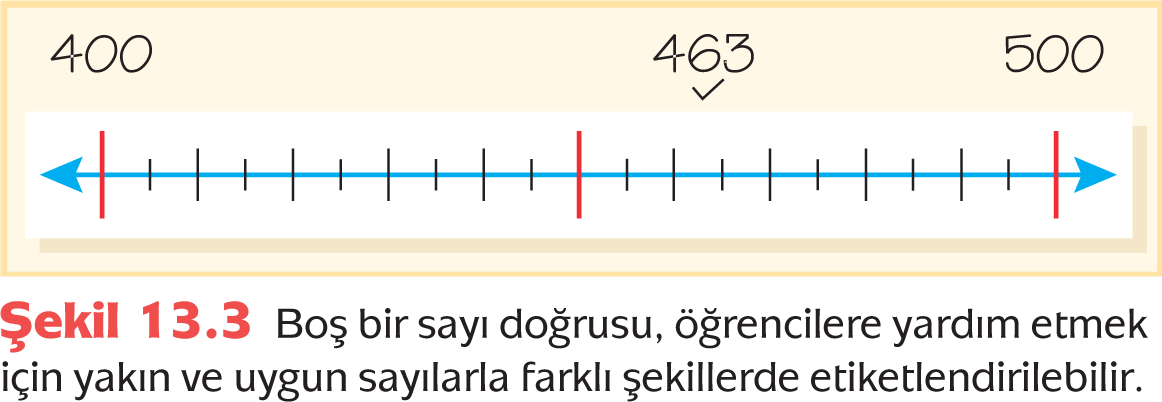 Toplama ve Çıkarmada Yuvarlama
Çarpma ve Bölme İşlemlerinde Yuvarlama
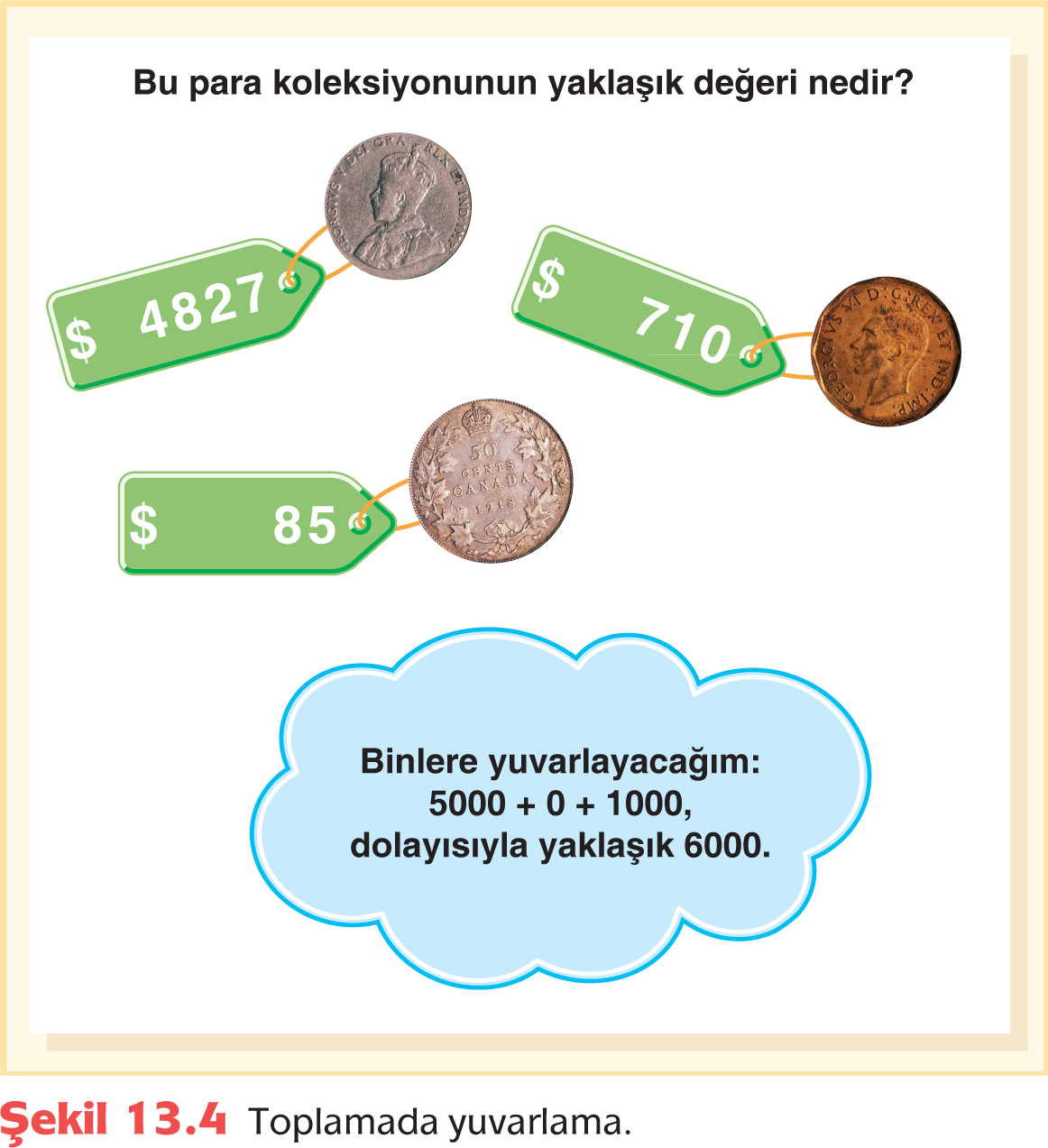 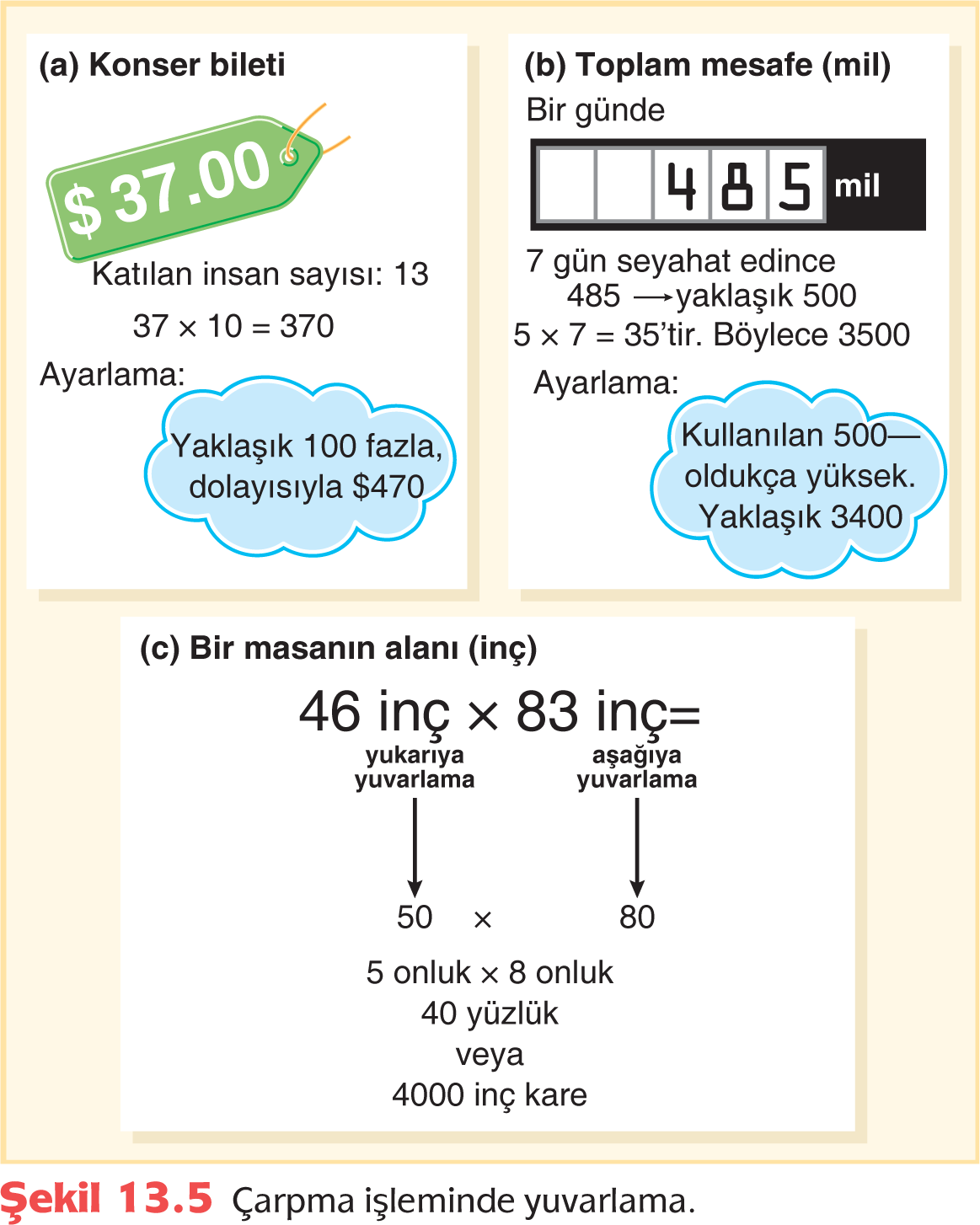 Uyuşan Sayılar
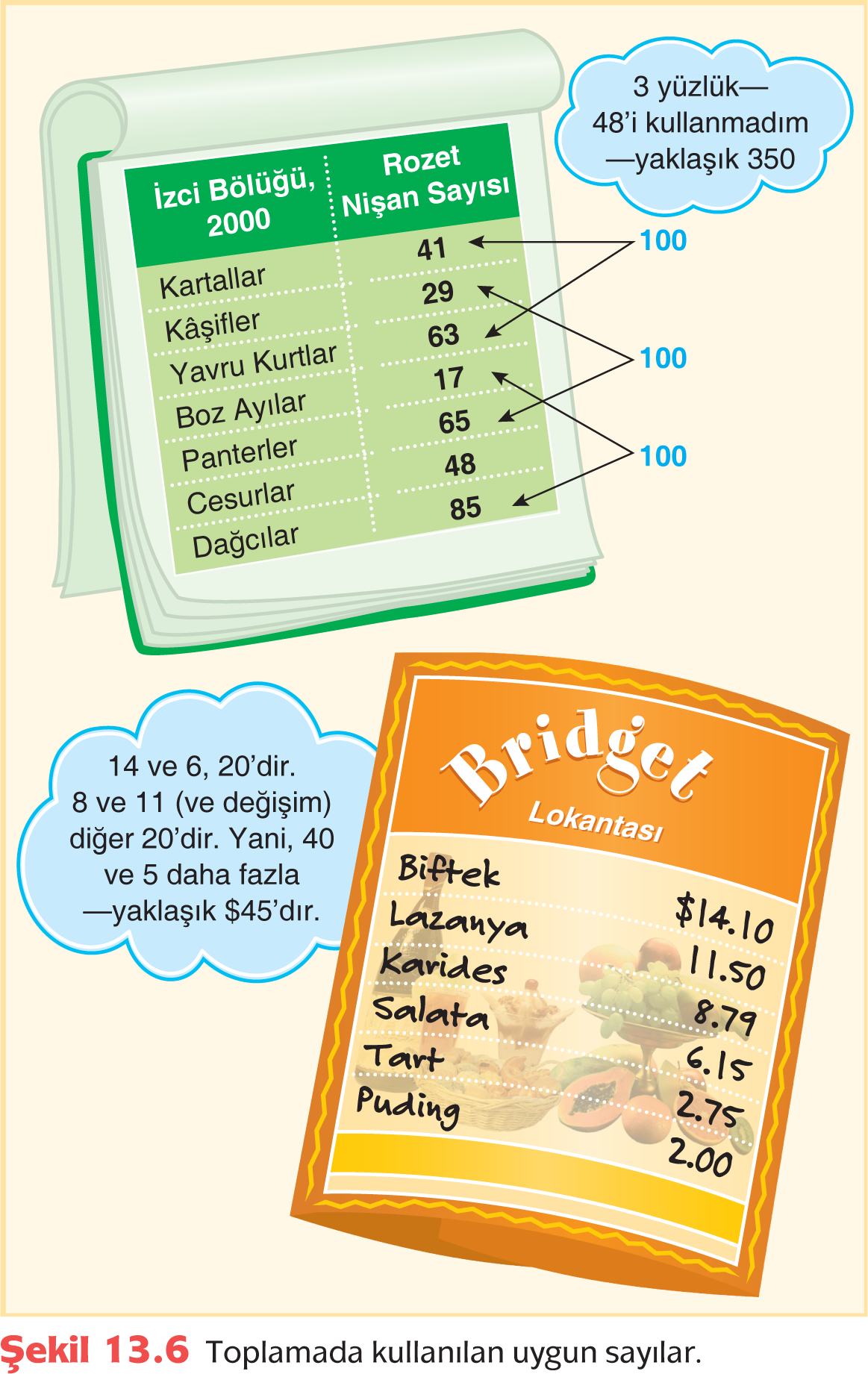 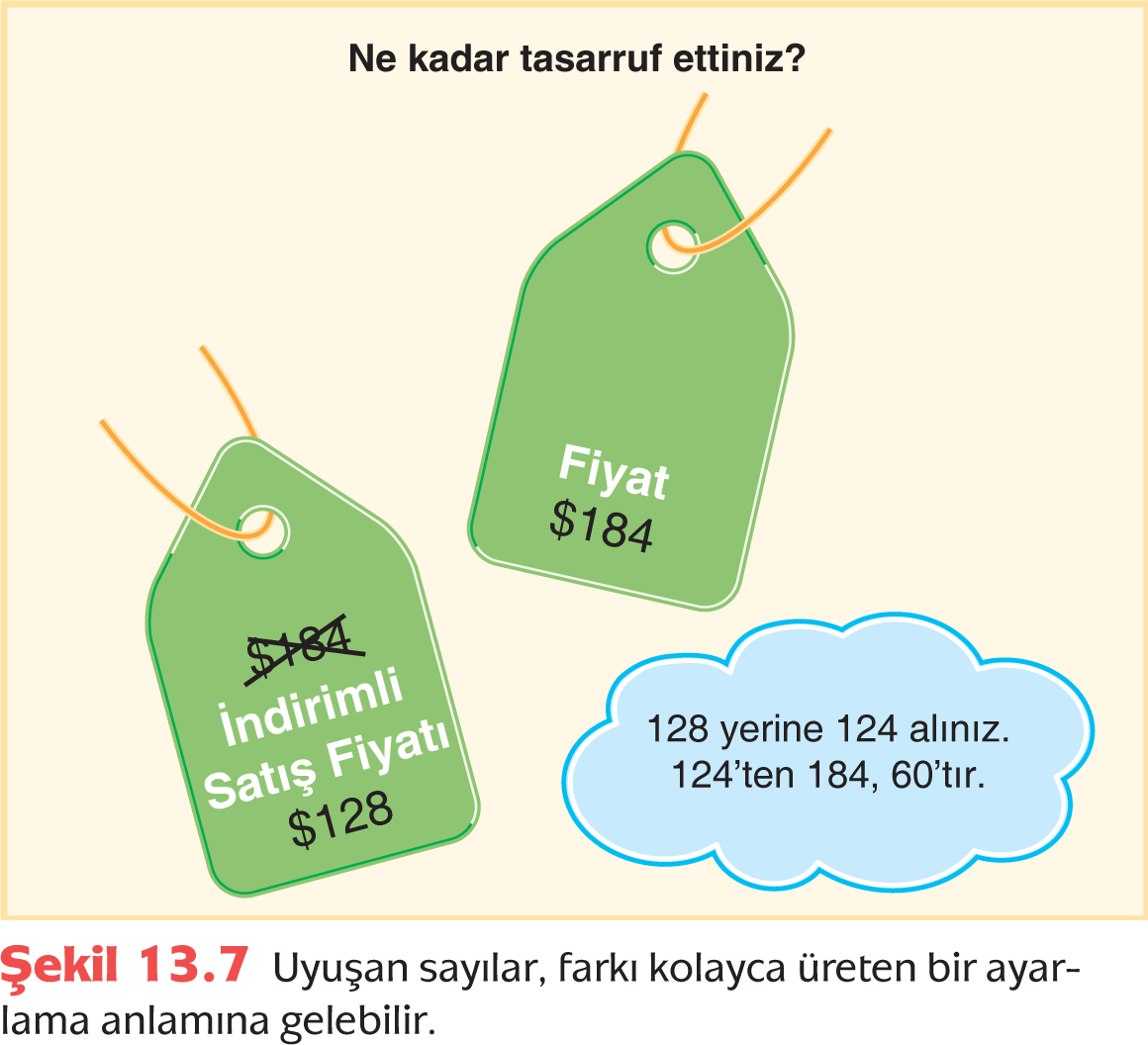 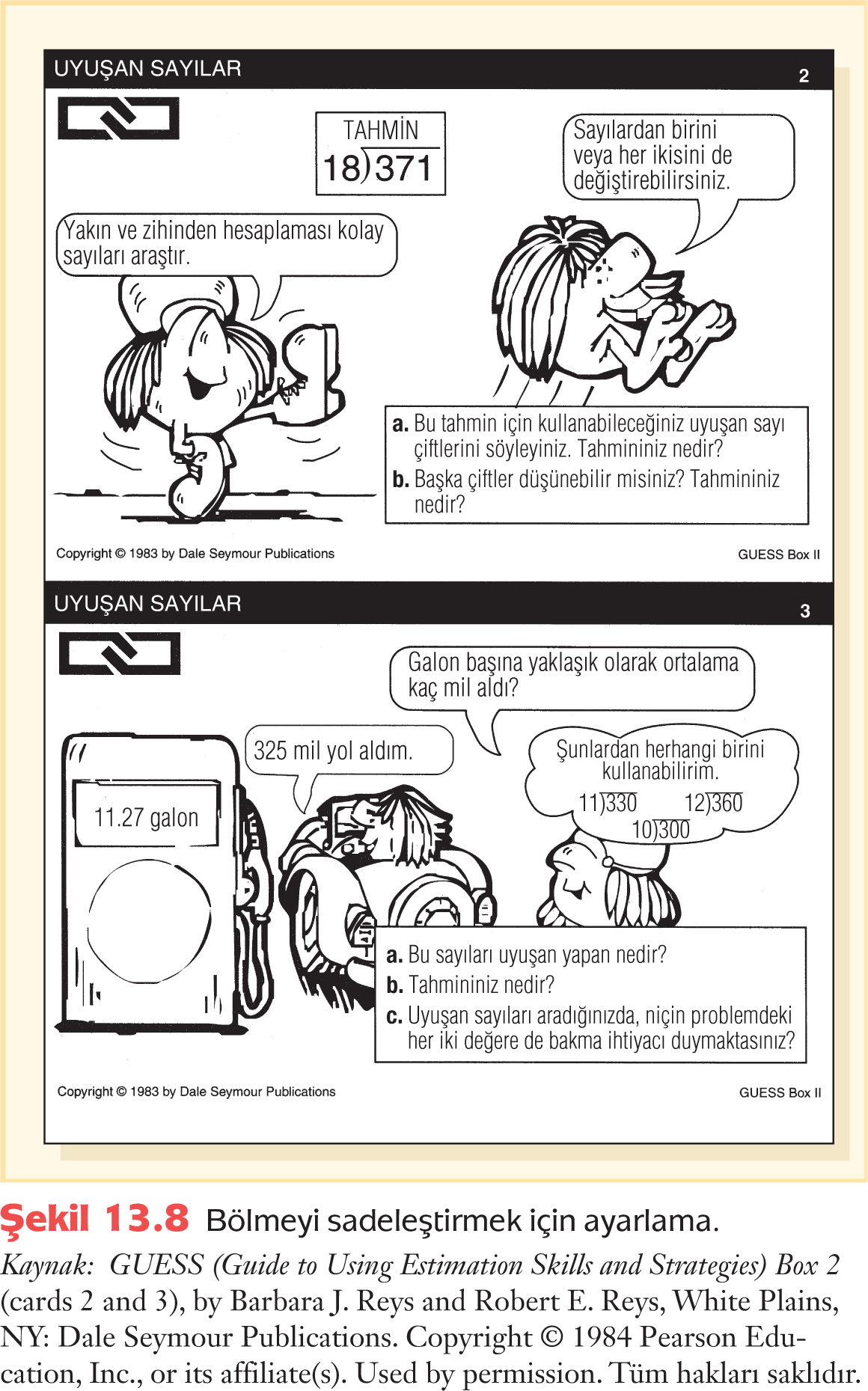 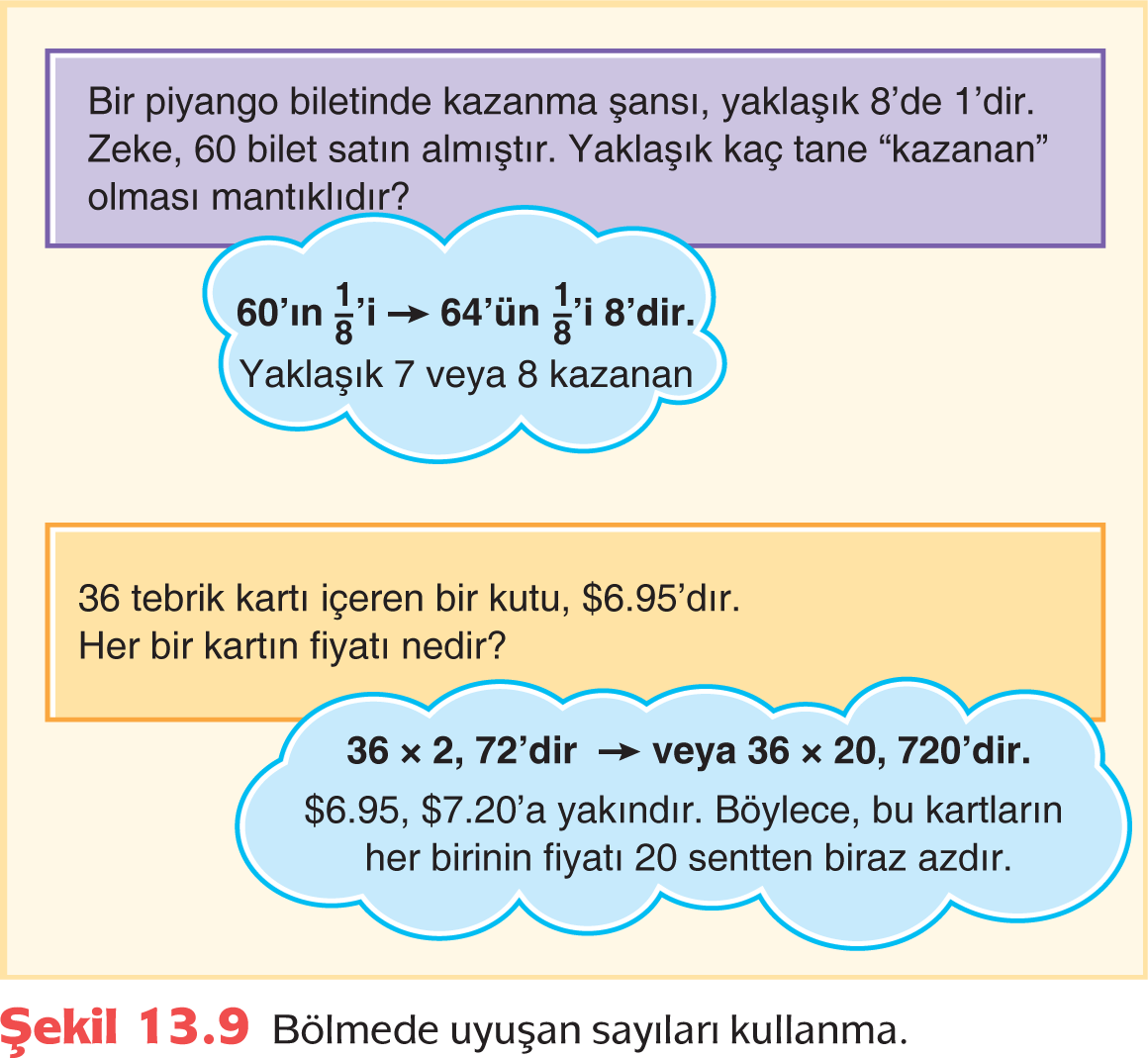 Gruplama
Onluk ve Yüzlükleri Kullanma
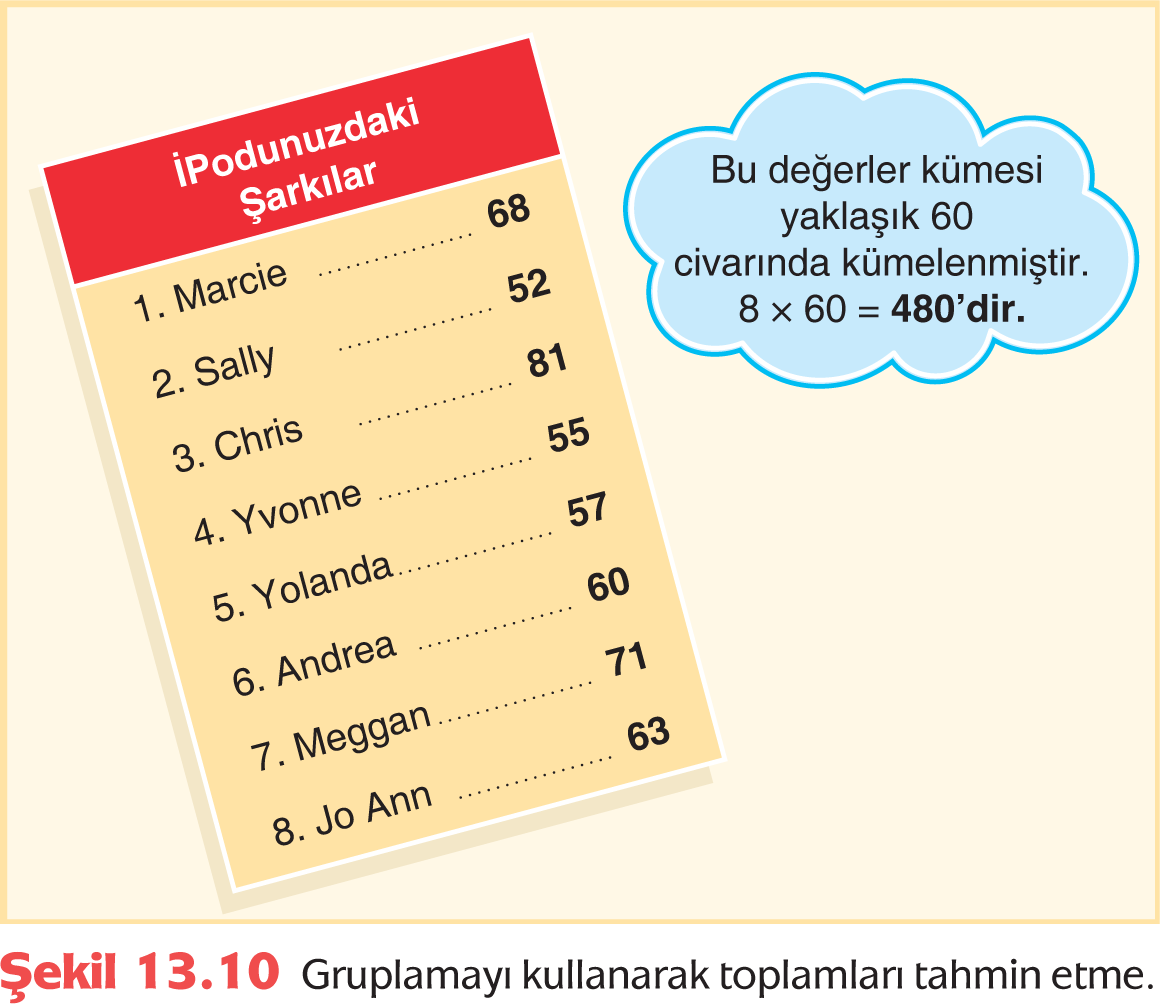 Tahmin Deneyimleri
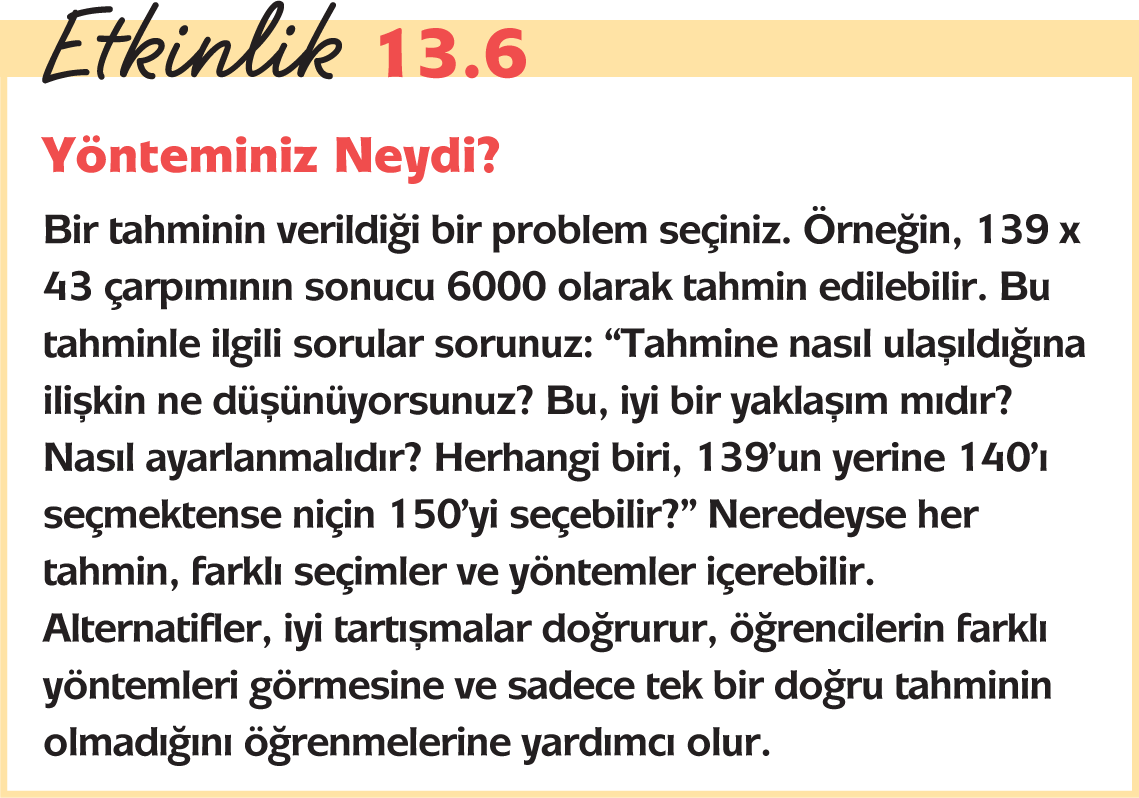 Hesap Makinesi Etkinlikleri
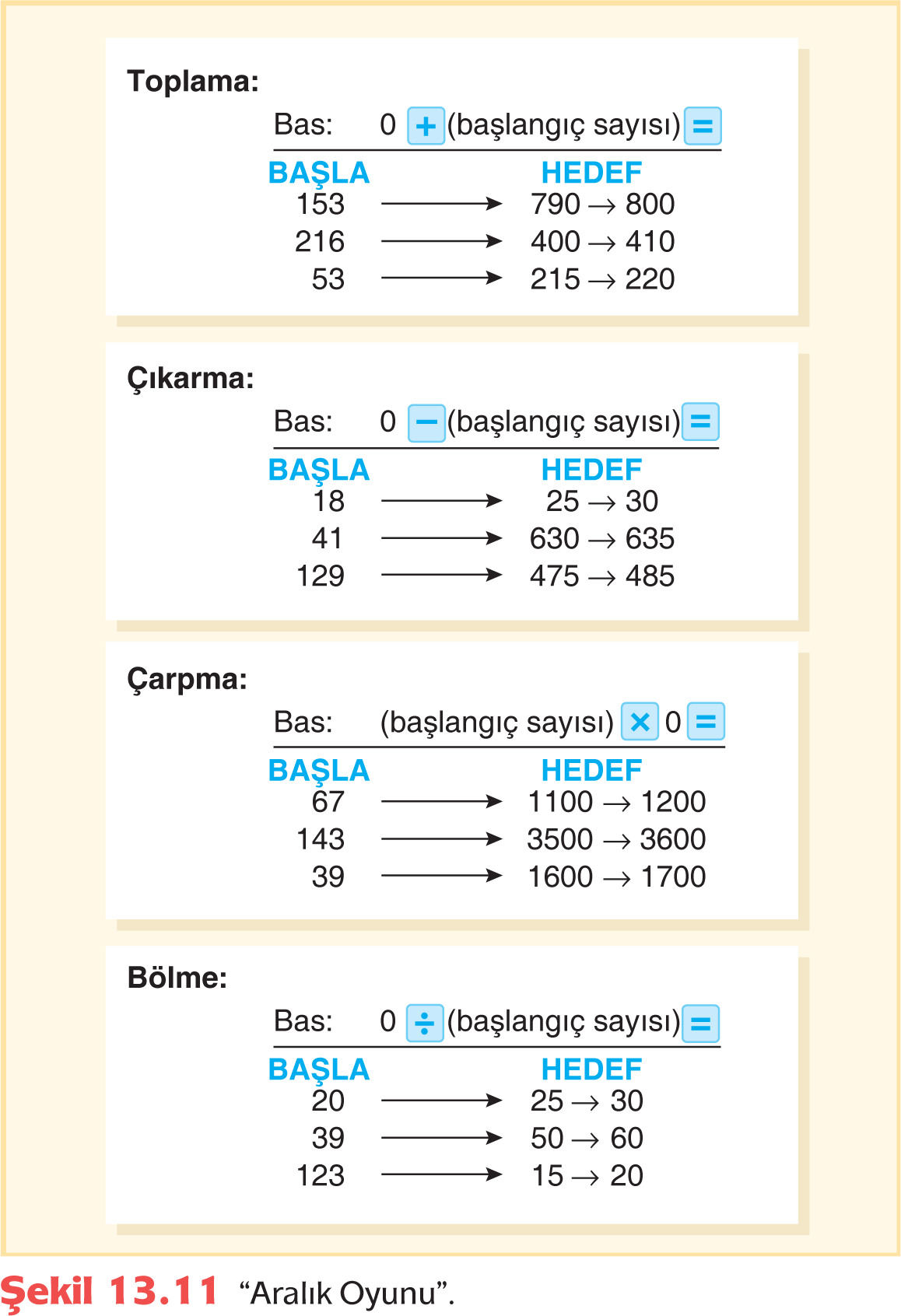 Rasyonel Sayıları Tahmin Etmek İçin Doğal Sayıları Kullanma
Günlük hayattaki tahminlerin çoğunun kesir, ondalık sayı ve yüzdeleri içerdiği söylenebilir.